REP TRAINING
Guide Specifications, Competitive Matrix, & the Unfair Advantage
[Speaker Notes: Each slide: 
what does the rep get out of this
Best way to describe it with choice words  


Comments:
See more examples 
What is the value of it 
Shows pricing of difference

20-30 minutes]
Guide Specification: PR series
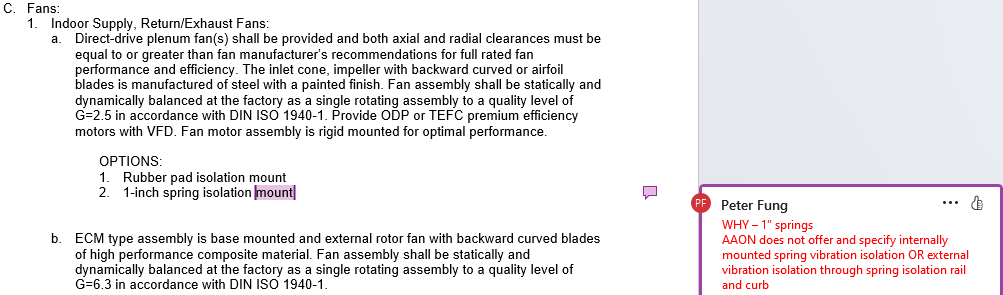 GUIDE SPECIFICAITONS
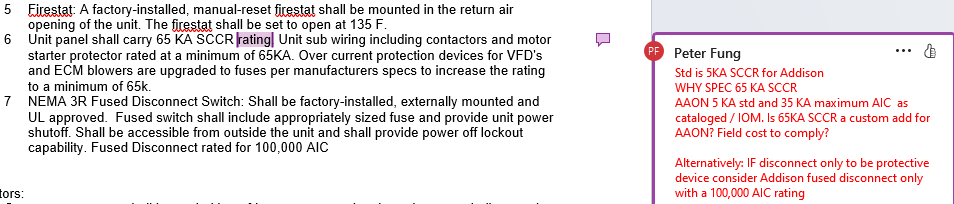 [Speaker Notes: - Items in margin will have engineering merit or selling merit (bot good for Addison)
Can go through each and give an example on how it will help them briefly 
First one: compressors warranty: competitor is 1 year and would be a cost add for 5 years. This is a standard for Addison.
Letting competitors off the hook that don’t have this. Reps need to make engineers aware of this so competitors have to have this in the package.]
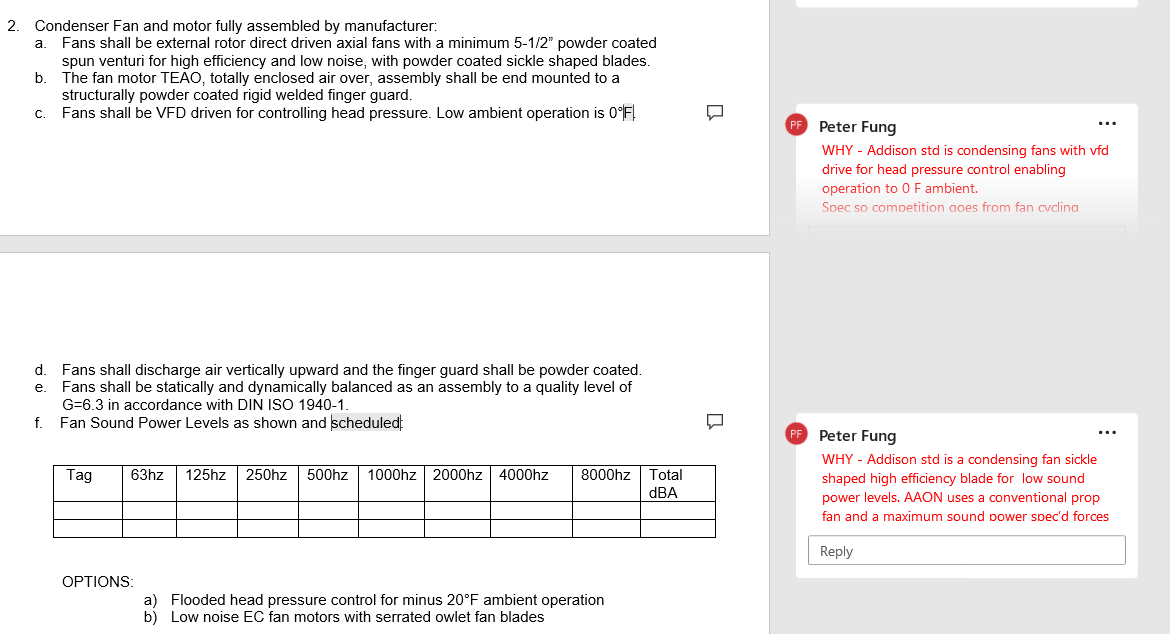 GUIDE SPECIFICAITONS
[Speaker Notes: Same of last slide.]
Competitive Matrix
Where to Find This Information
Competitive Analysis
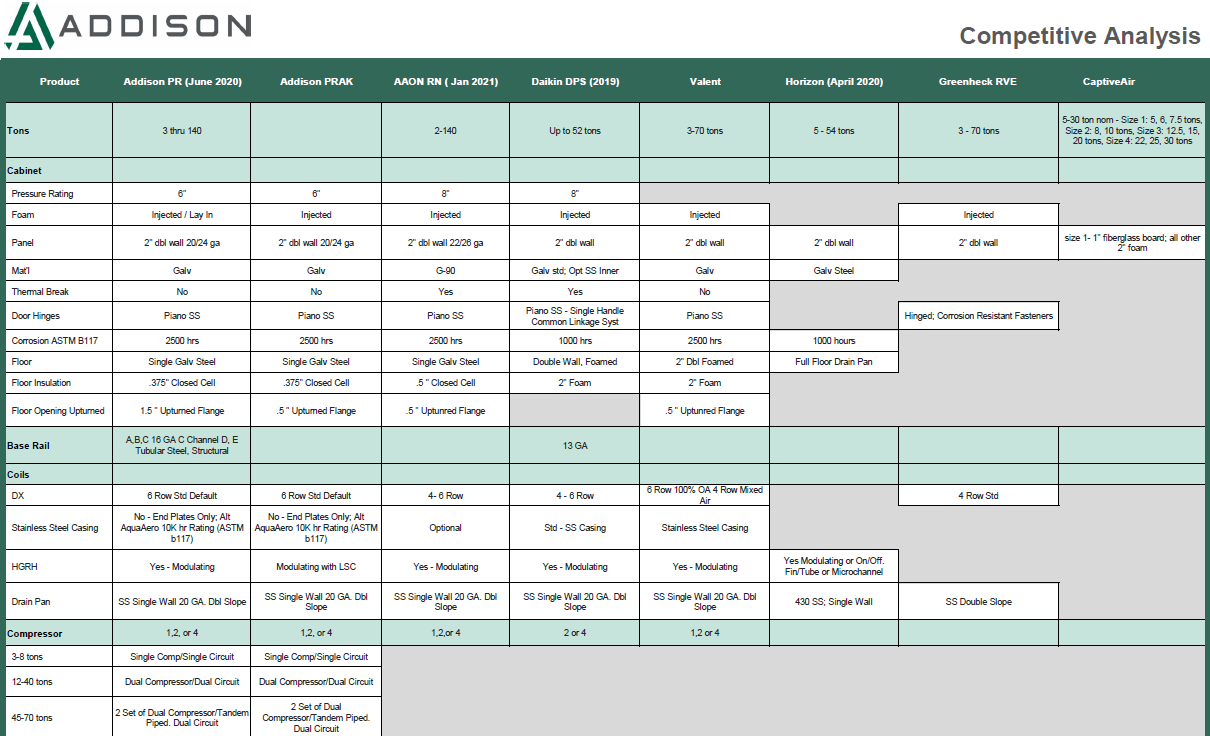 [Speaker Notes: Each manufactory is profiles here 
- Data is from 2020 or newer 
For this and guide specs that I just went through is Great for completing a spec compliance (c for compliance, E for exception, D for deviation)
Can go through a couple for examples]
Competitive Analysis
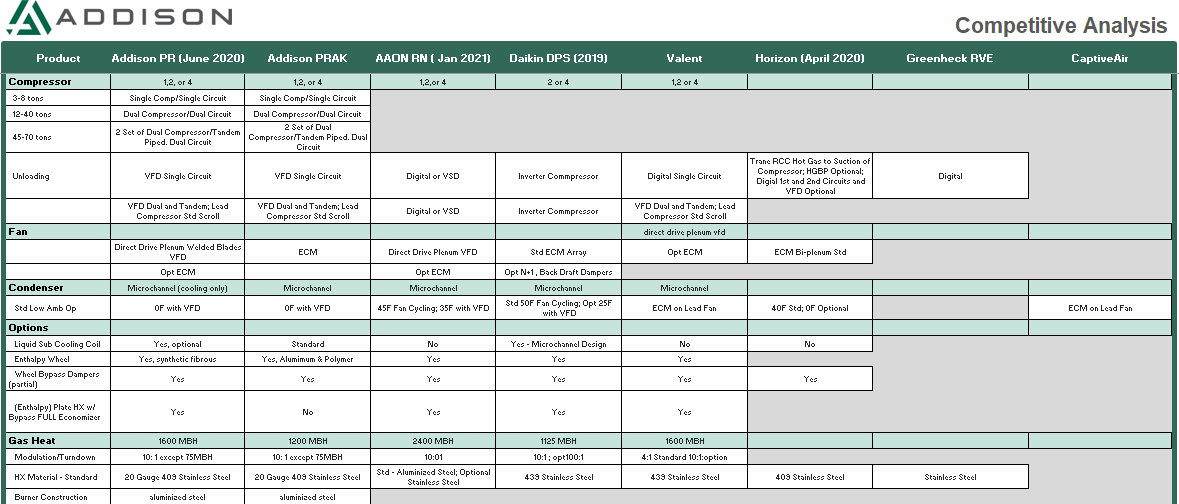 [Speaker Notes: Ask if anyone ever read the IOM for competitors or our own IOM.  Can learn a lot about our units and other competitors units.]
Competitive Analysis
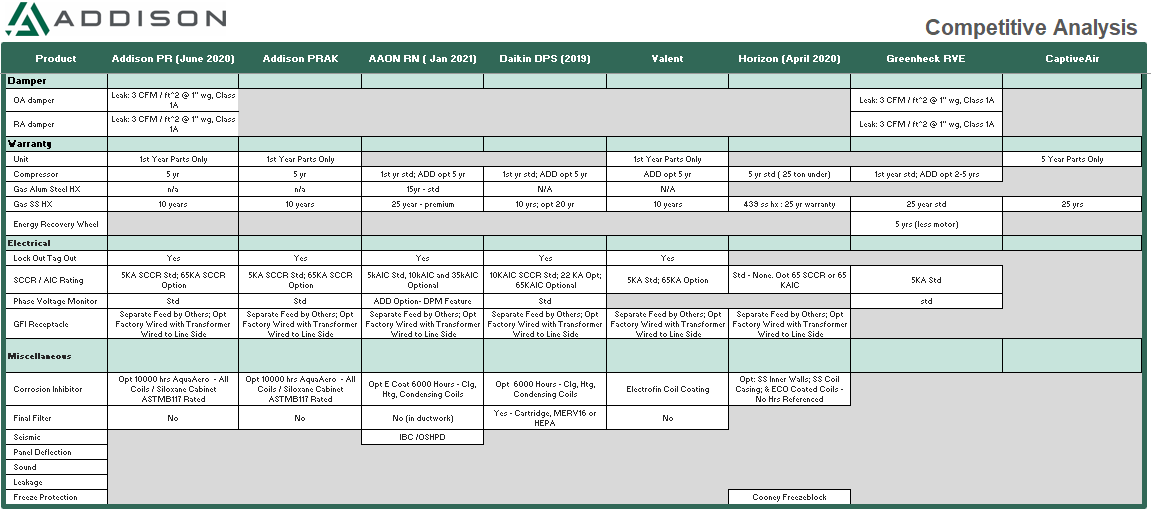 [Speaker Notes: Help us fill the holes in this data if you see anything out in the field.]
Unfair Advantage
Unfair Advantage – Schedule Note
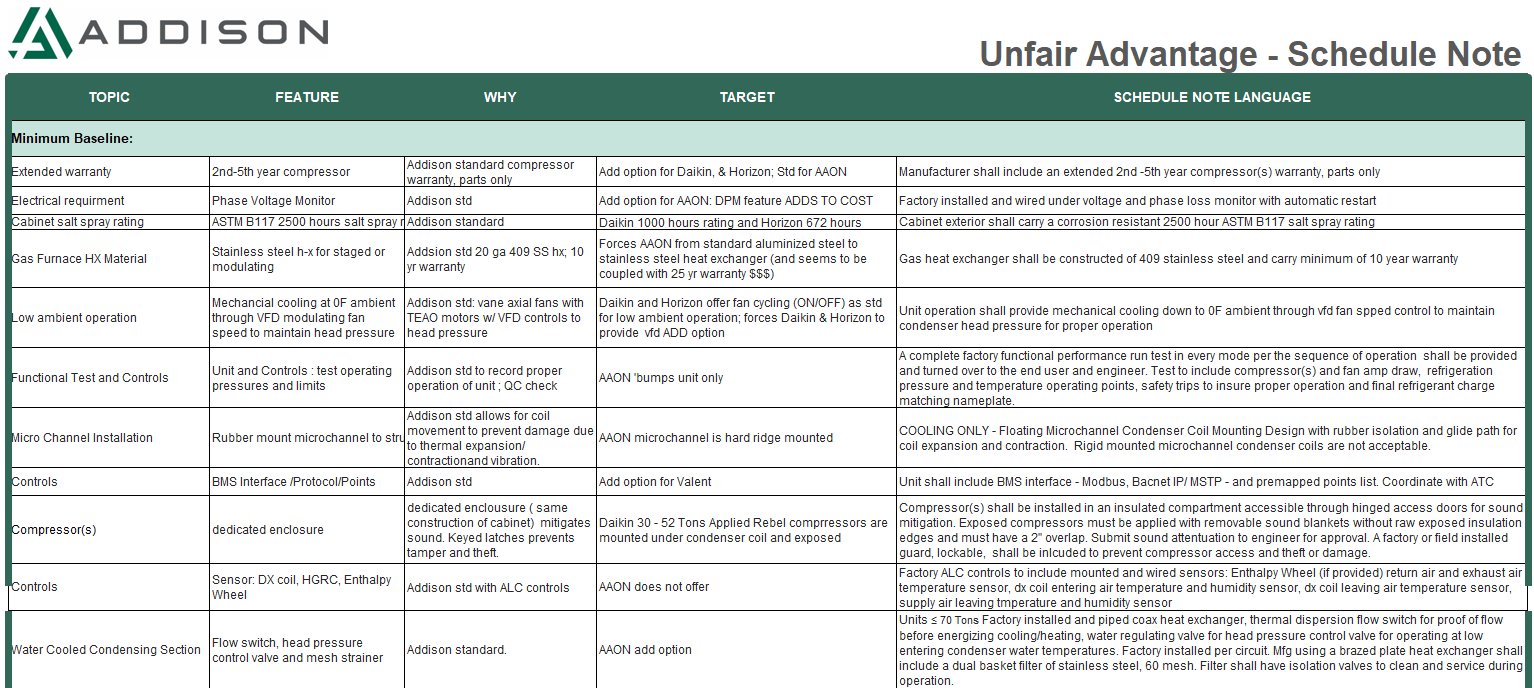 [Speaker Notes: Shows all of Addison's selling advantage
Still allows other manufactures to bid the project but cause them to throw more money at the unit to comply with addison units. 
Schedule notes follow the job all the way through the process. Specs can get overwritten or replaced by a master guide spec. 
These are great for schedule notes. They are not written so this is why it is important to bring to the engineers. 

Examples to do:
2nd- 5th year compressors warrantiy 
Ask trinity what the price add would be to share with everyone to show how the competition would have to add this. 

Water cooled:
Flow switch and heat pressure controls]
Unfair Advantage – Schedule Note
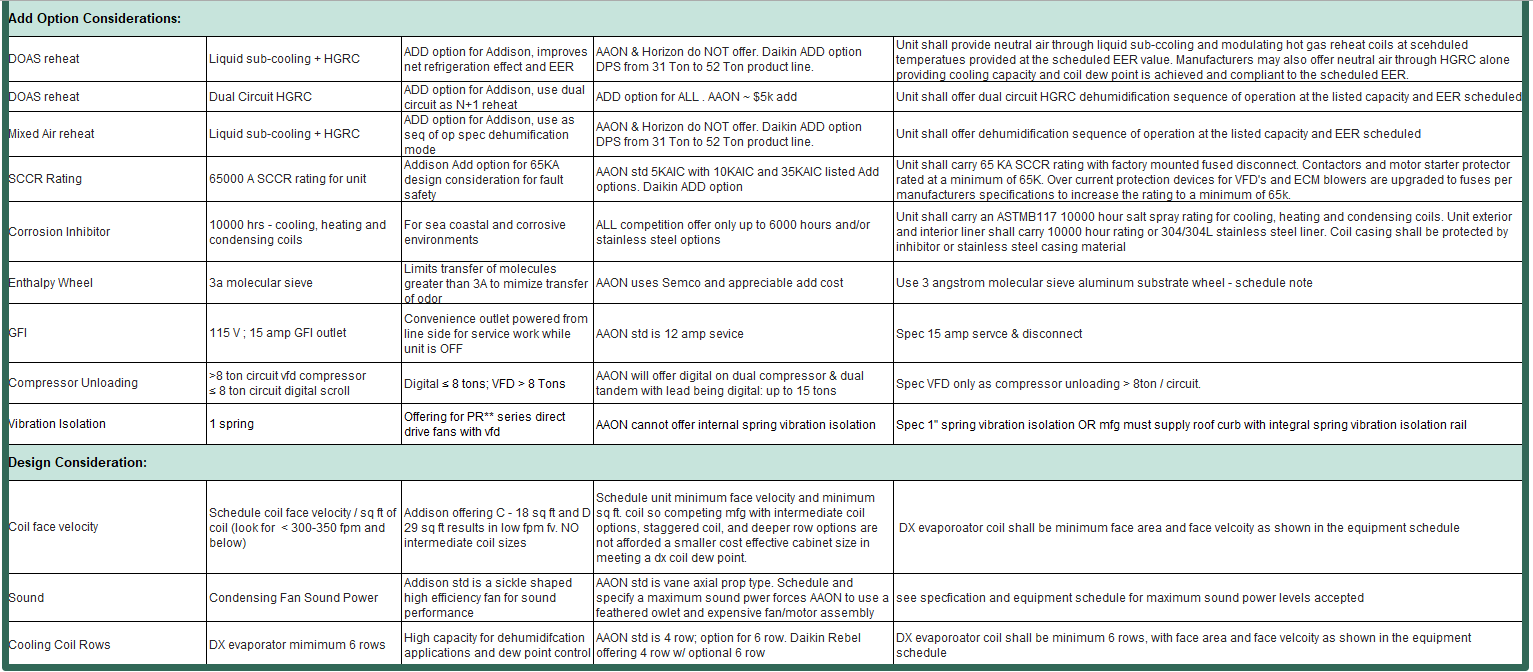 [Speaker Notes: These will be a cost add but our competitors will have a harder time (more money) to comply with these options. 65K SCCR

Examples:
65K SCCR:
This would be for the entire Addison unit not just the disconnect (other manufactors only do disconnect)
Show add for this through ACE]
Thank you!